The Travel and Tourism Satellite Account for the United States
Sarah Osborne
Bureau of Economic Analysis
Washington, D.C.
January 26, 2016
What does the Travel and Tourism Satellite Account (TTSA) provide?
Quantifies the impact of travel and tourism activity on the economy

Compares travel spending by households, business and government

Tracks the value of tourism exports (inbound tourism) and imports (outbound tourism)

Measures the contribution of tourism to GDP
Where to find the TTSA
Quarterly estimates are released online at U.S. Bureau of Economic Analysis (BEA)
	Check the release schedule for dates!
BEA 2016 News Release Schedule

Annual estimates  are released in the Survey of Current Business
U.S. travel and Tourism Satellite Accounts
How is the TTSA constructed?
The foundations for the TTSA are the Input-Output (I-O) accounts
Benchmark I-O tables (available every five years)
Annual I-O tables (available each year) 

Quarterly TTSA estimates are extrapolated using the National Income and Product Accounts (NIPAs)
Air transportation
Accommodations
Auto rentals
Food services
TTSA “mini make” table
Travel and tourism as a percent of GDP
U.S. Bureau of Economic Analysis
Contributions to annual growth in real tourism output 2009, 2012-2014
U.S. Bureau of Economic Analysis
Travel and tourism by class of consumer
27.8%
67.5%
62%
U.S. Bureau of Economic Analysis
Class of consumer and the business cycle
Source: U.S. Bureau of Economic Analysis and National Bureau of Economic Research
How does tourism and travel affect our balance of trade?
U.S. Bureau of Economic Analysis
How does the value of the U.S. dollar affect tourism?
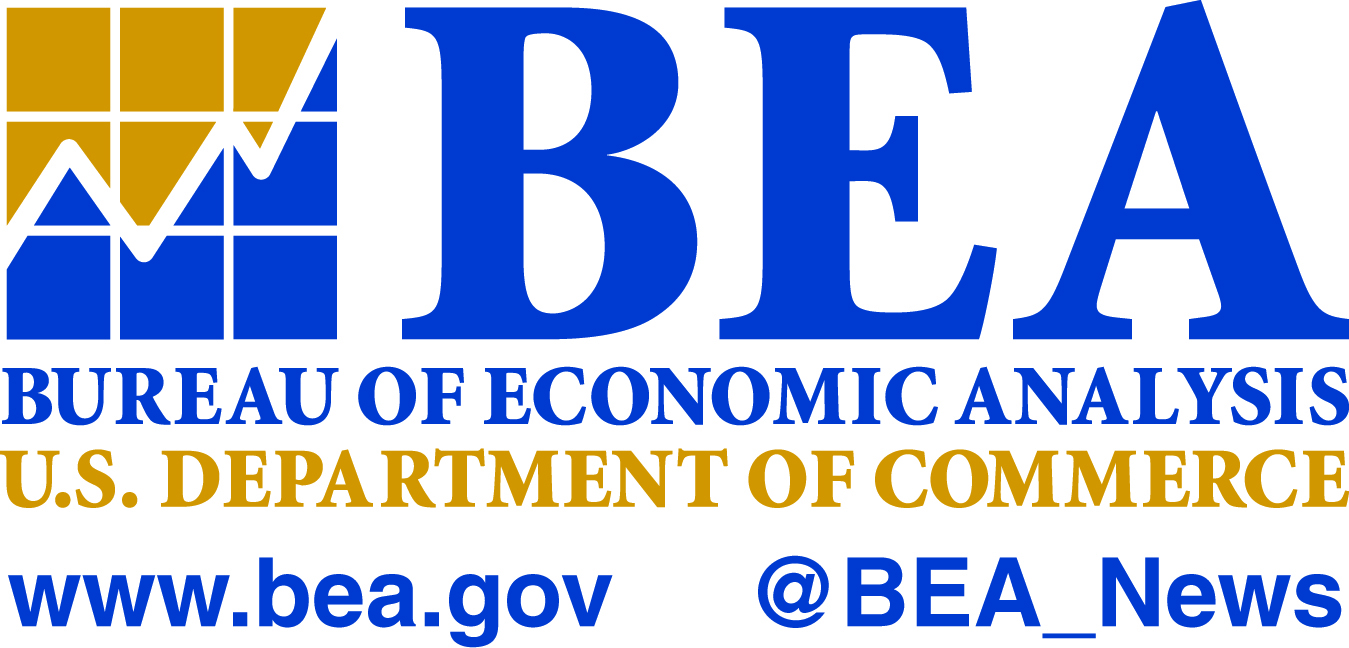 Source: Federal Reserve Bank of St. Louis and BEA
How many people work in travel and tourism?
In 2014, 7.9 million persons worked in travel and tourism
5.5 million directly (airline pilots, hotel staff…)
2.4 million indirectly (airline caterers, hotel toiletry manufacturers…)
Results from our latest release, 2015 third quarter
Who makes use of these data?
Data users
Over 1,400 subscribers to the account
Trade journals use our releases as the basis for articles
The Congressional Travel and Tourism Caucus
The Secretary of Commerce
What they do with the results
Guide policy discussions and legislation
Compare a local area’s tourism to the nation’s
Track employment in this sector
Where are the tourism jobs?
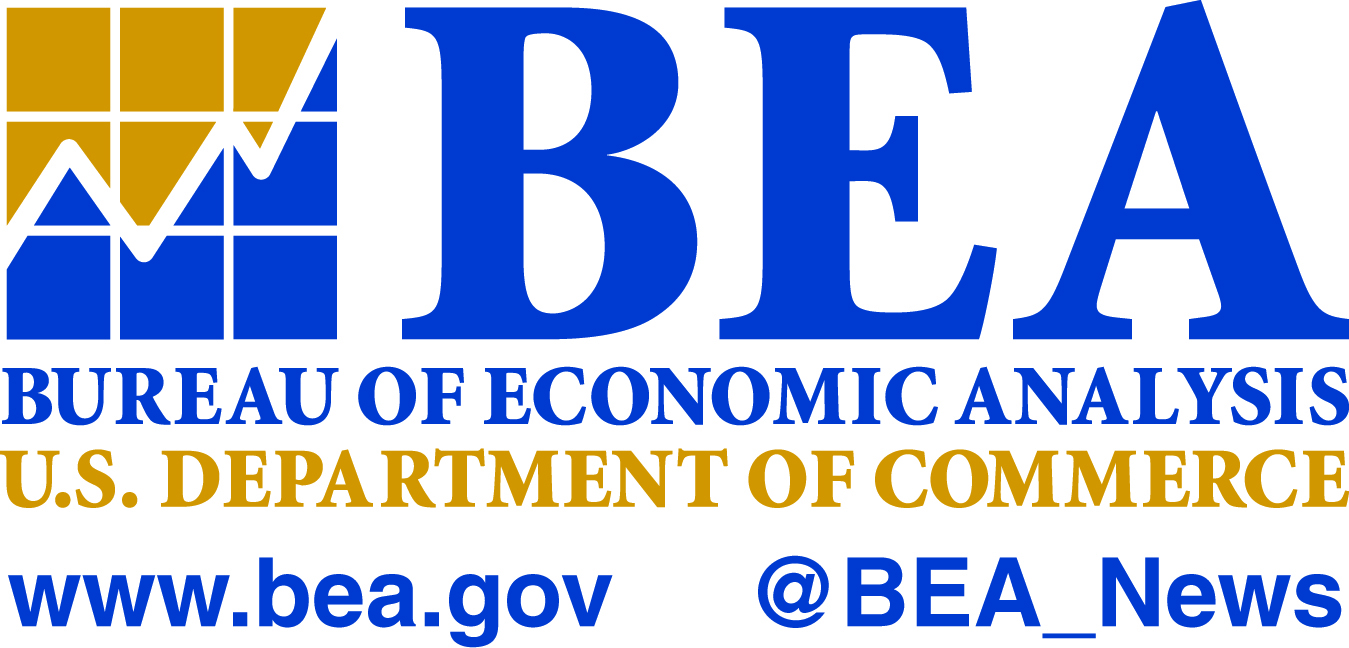 U.S. Bureau of Economic Analysis
7
Notes
In 2014, total output consisted of $913.1 billion in direct tourism output and $662.6 billion in indirect tourism output. The 1.73 ratio of total output to direct output  in 2014 means that every dollar of direct tourism output required an additional 73 cents of indirect tourism output (chart 3)
Internal travel and tourism. This consists of travel and tourism within the borders of the United States—the sum of domestic activity and inbound activity.4    4/As a component of internal tourism, the calculation of inbound tourism is modified to exclude all expenditures on international transportation, whether purchased from foreign or U.S. providers, so that equally defined expenditures by U.S. residents traveling within the United States (domestic tourism) and by nonresidents traveling within the United States (inbound tourism) can be compared.